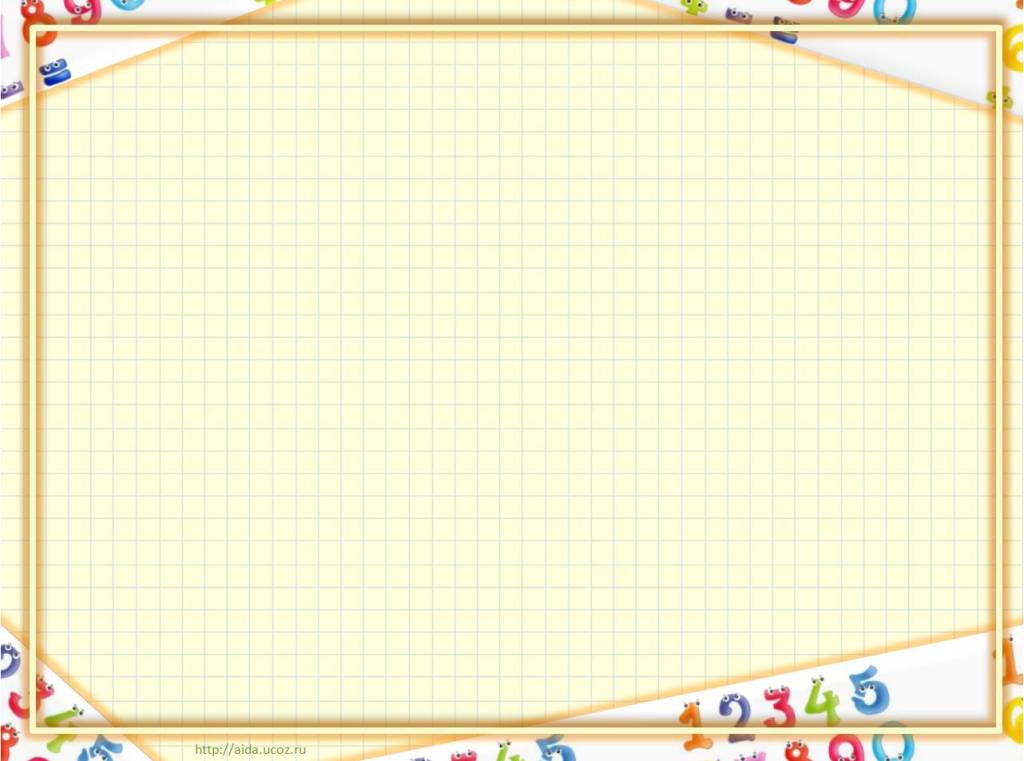 Повторение
4. Переведите 450 м в сантиметры
 4,5 см
 4 500 см
 45 000 см
1. Что называют отношением двух чисел?
Частное
 Произведение
 Разность
М
Ш
5. Переведите 5 км в сантиметры
5 000 см
500 000 см
50 000 см
2. Что показывает отношение двух чисел?
На сколько первое число больше второго
Во сколько раз первое число больше второго
Т
И
В
О
К
Р
Е
О
Н
Л
А
А
6. Что показывает отношение 1:1000?
 Во сколько раз 1000 больше 1
 Какую часть  1 составляет от 1000
П
А
А
3. Найдите отношение 200 м к 4см
 50
 5
 5000
7. Найти х из пропорции х:4,2 = 5,1:1,7
 12,6
 1,26
 3
Б
С
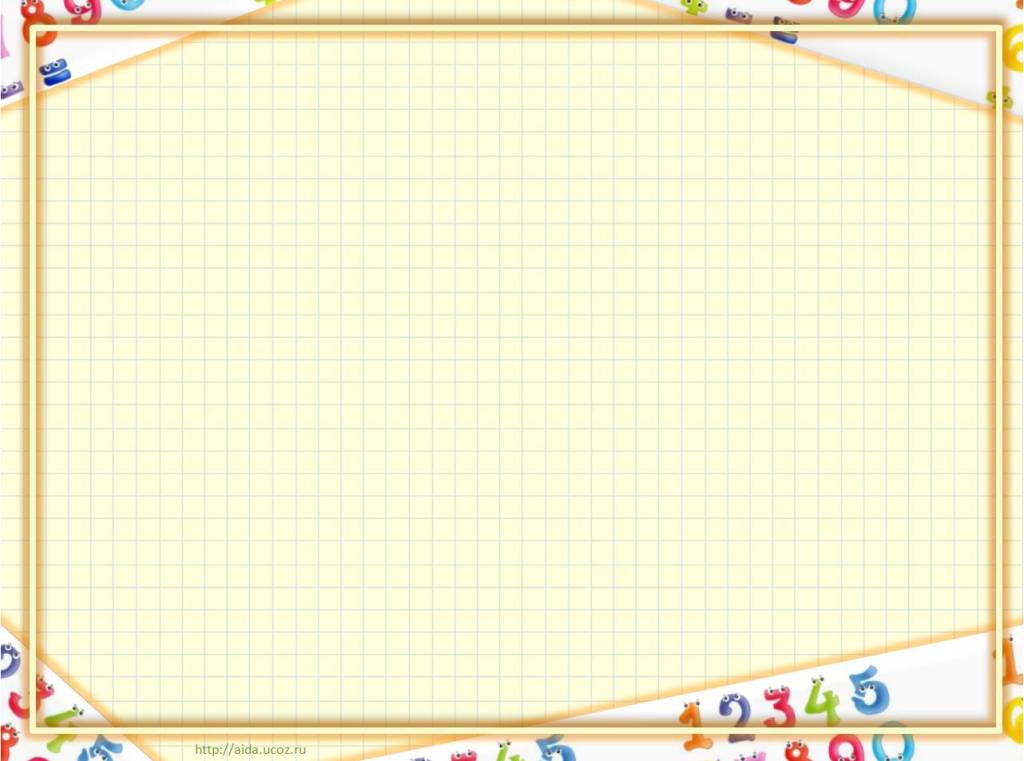 МАСШТАБ
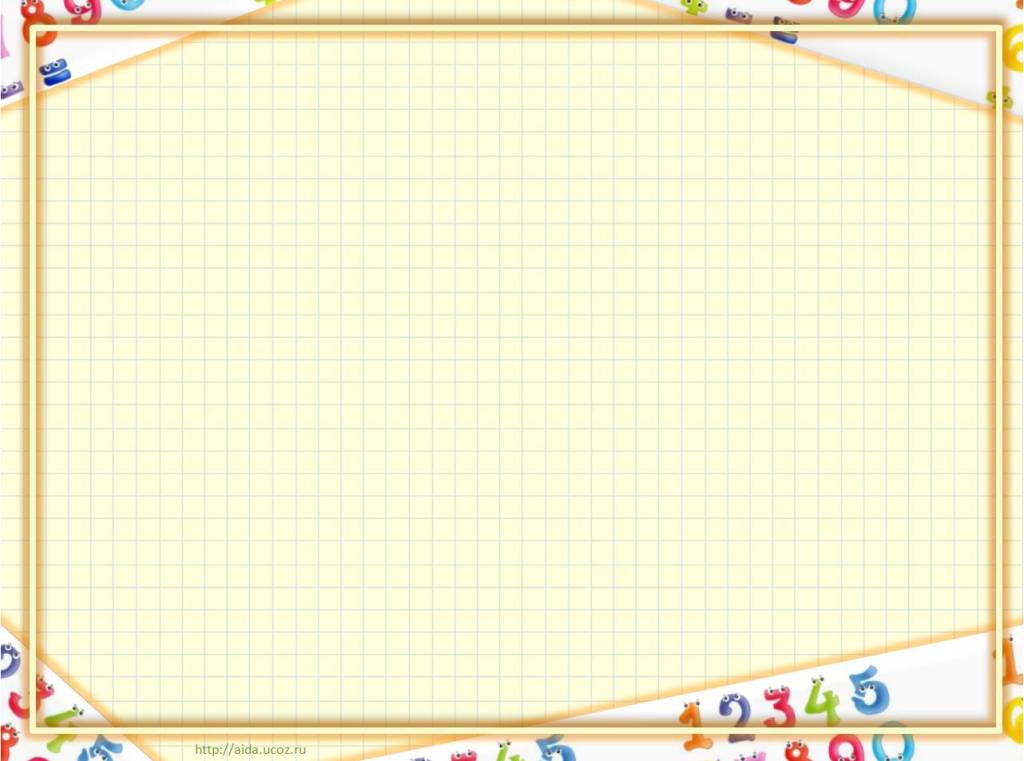 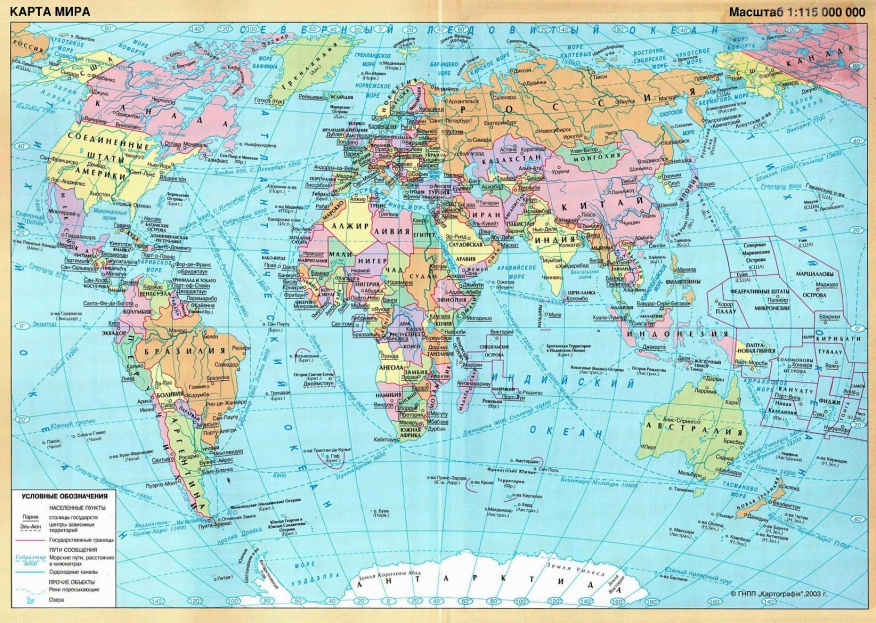 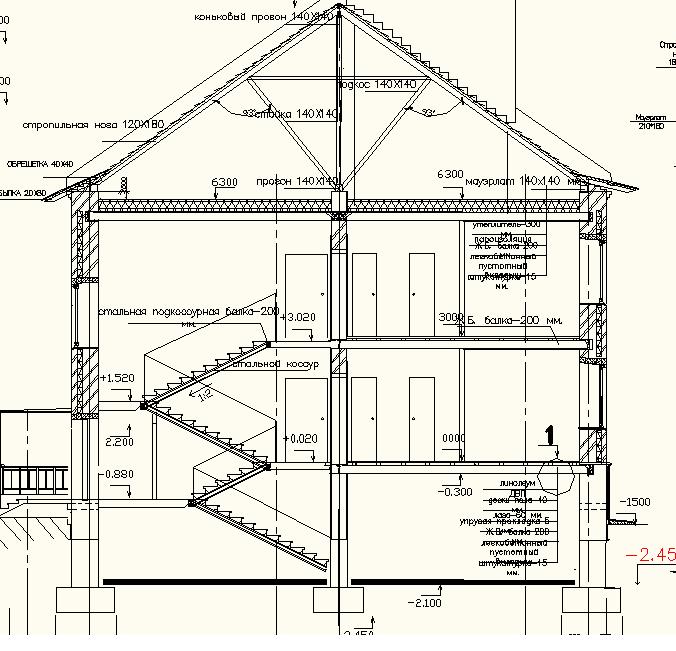 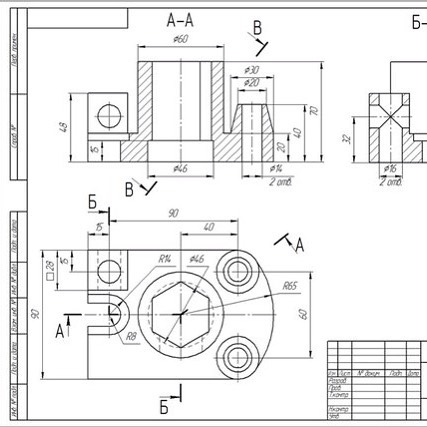 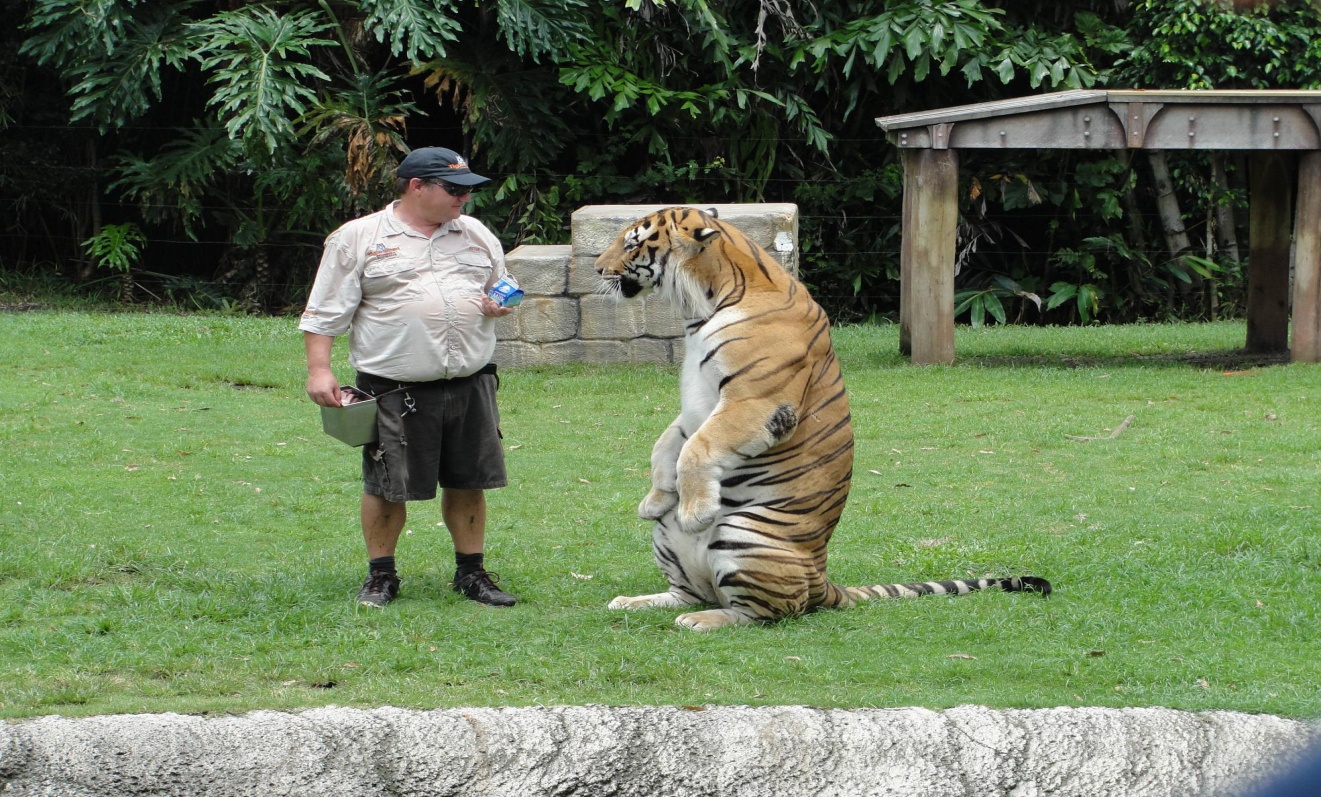 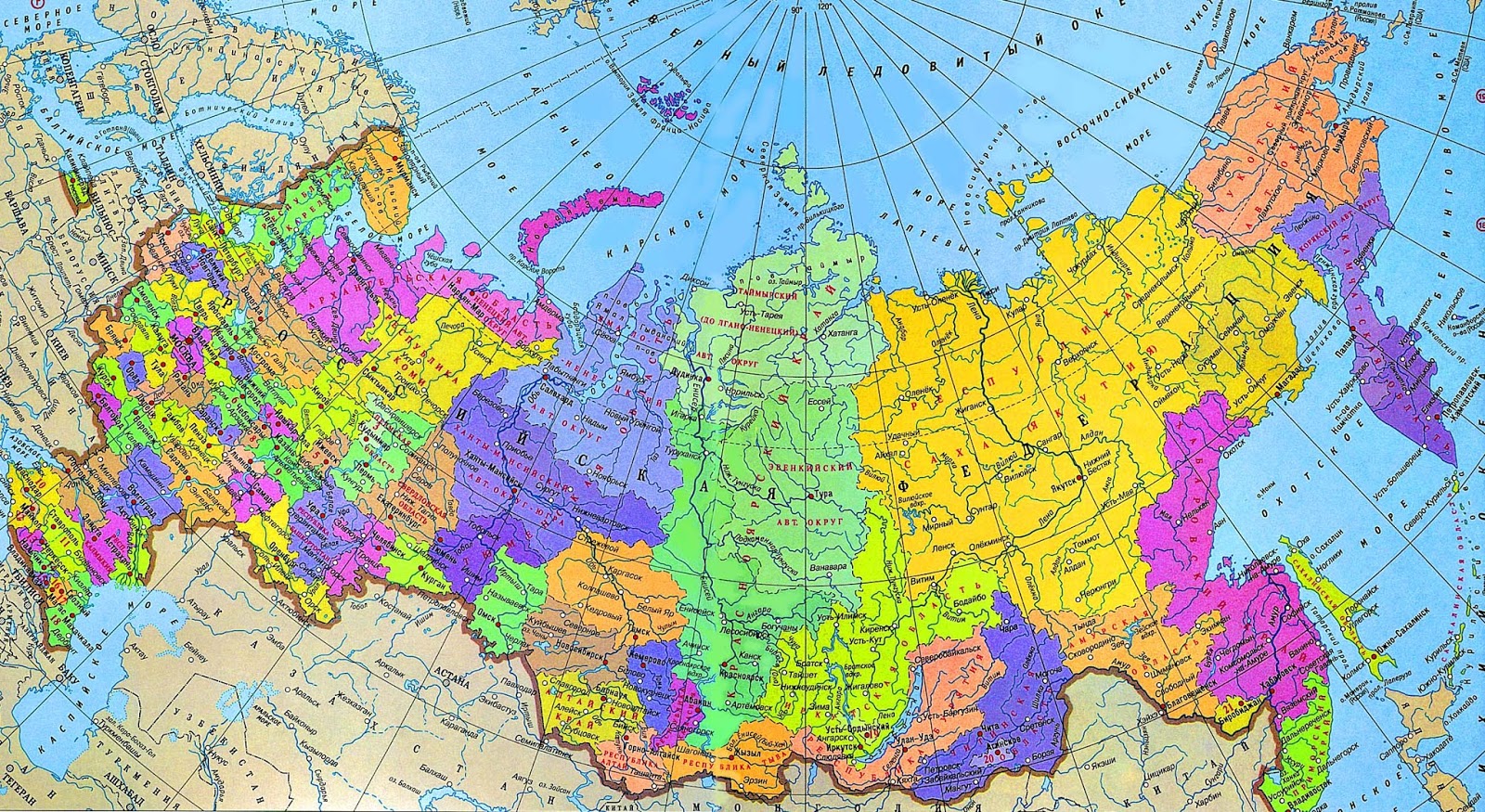 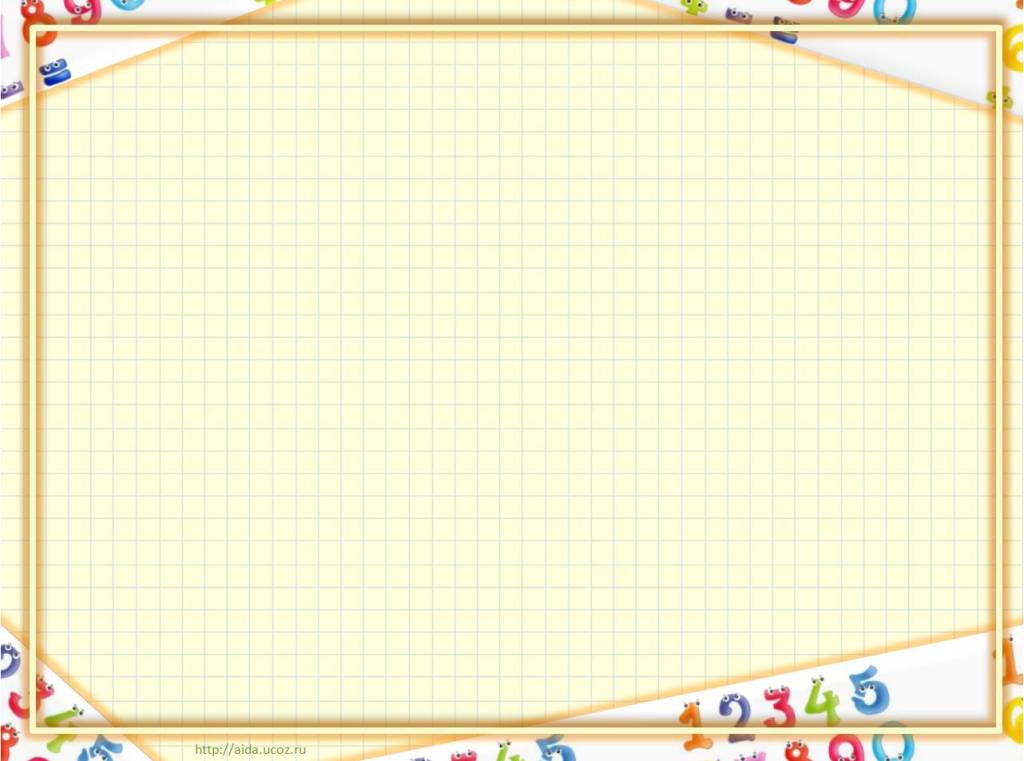 Новый материал
Прочитайте текст и составьте кластер по прочитанному материалу.
Кластер – прием систематизации материала в виде схемы (рисунка), когда выделяются смысловые единицы текста.
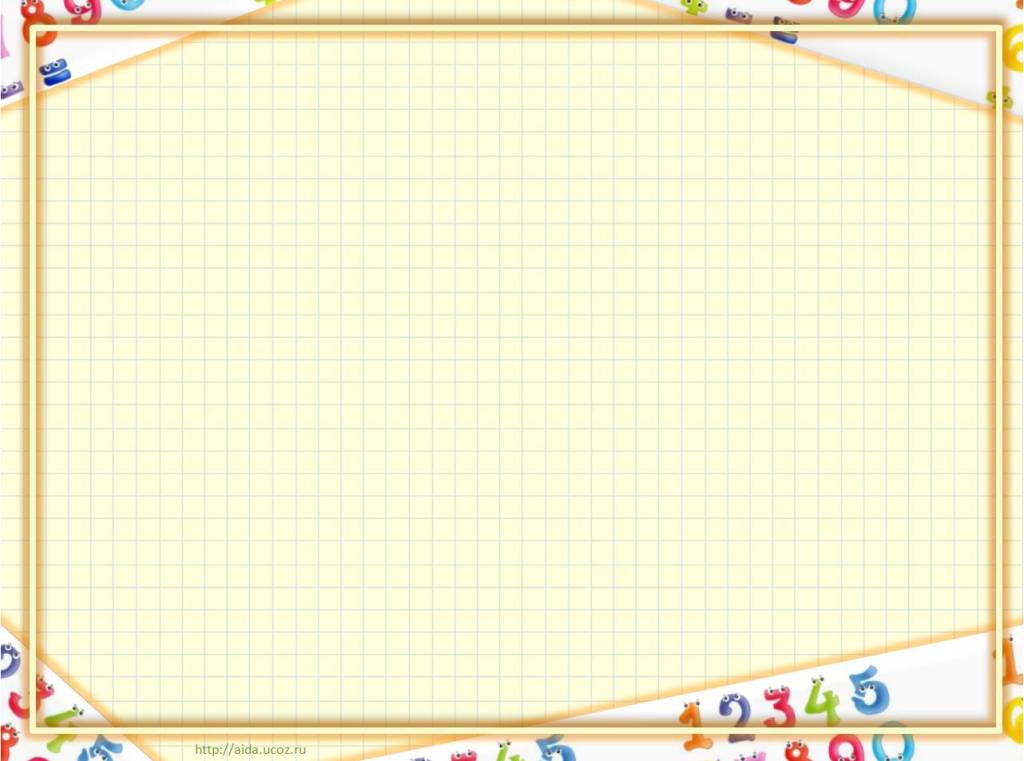 Блиц - опрос
1:100
1:100 000
5:1
1:40
1. Что называется масштабом?
2. Чему равен масштаб чертежа, если на нем детали увеличены в 5 раз?
3. Чему равен масштаб чертежа, если на нем детали уменьшены в 100 раз?
4. Что означает выражение масштаб плана местности равен 1:400?
5. Что означает выражение масштаб чертежа равен 3:1?
6. Определи масштаб карты, если 1 см на карте соответствует 1 км на местности?
7. Определи масштаб карты, если 3 см на карте соответствует 1 м 20 см на местности?
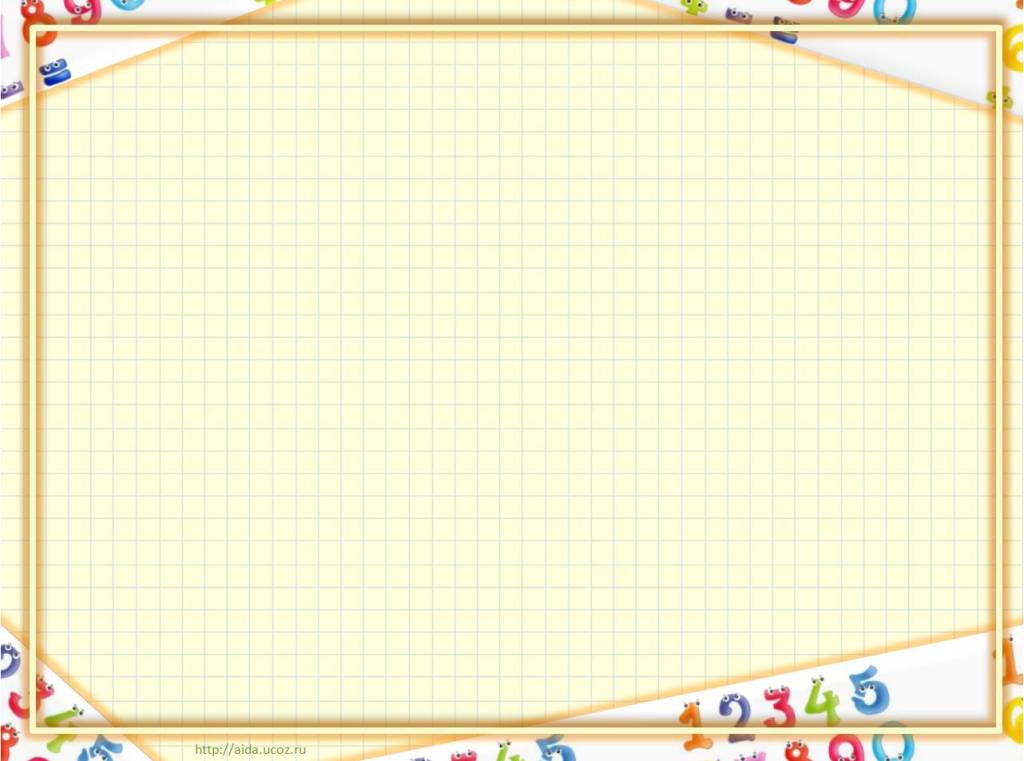 Проверь себя
Проанализируйте данные и заполните пропуски
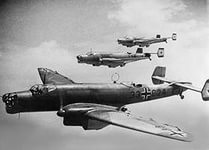 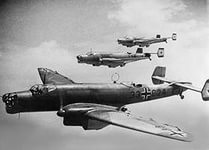 Работа в парах
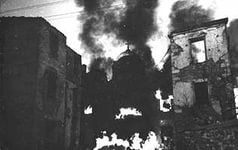 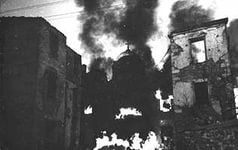 Пользуясь картами Великой Отечественной войны, заполните пропуски  в тексте, восстановив ход событий.

1. Прочитайте указанный на карте масштаб.
2. Измерьте расстояние между указанными городами.
3. Воспользуйтесь  необходимым правилом из кластера.
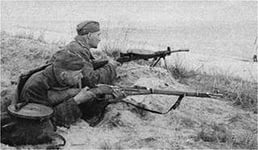 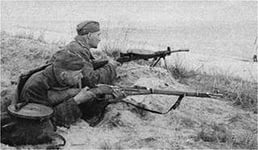 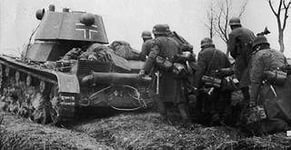 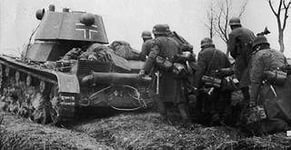 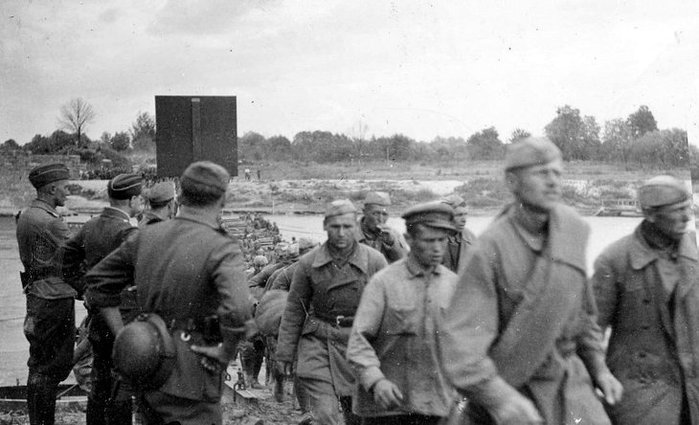 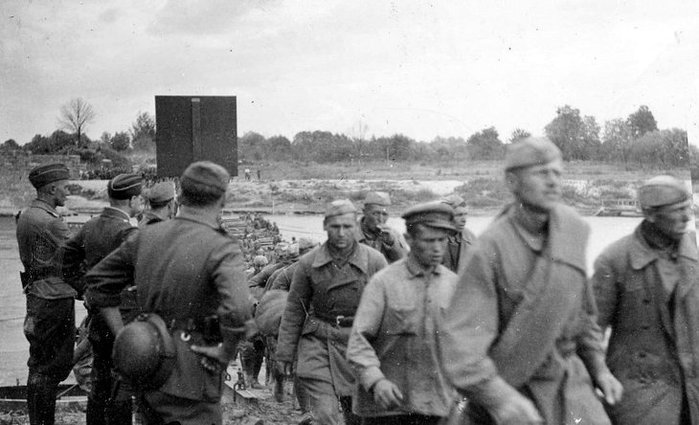 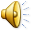 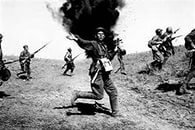 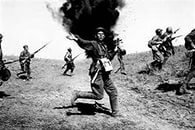 Работа в парах
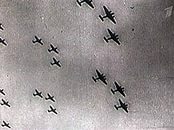 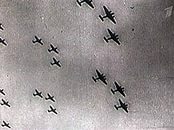 Дата 22 июня 1941 года навсегда вошла в историческую память нашего народа. В этот день фашистская Германия без объявления войны напала на СССР. Первым городом, который подвергся атаке, стал Брест, находящийся на расстоянии …… км от столицы.
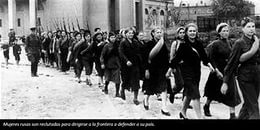 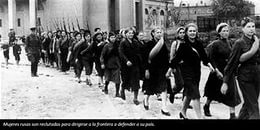 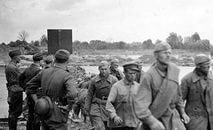 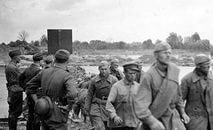 945
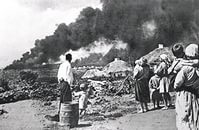 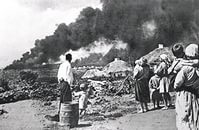 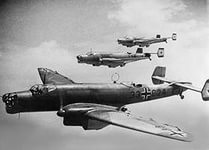 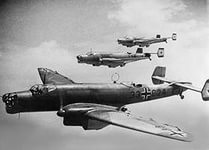 Работа в парах
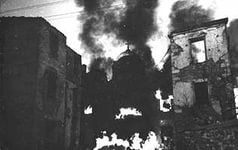 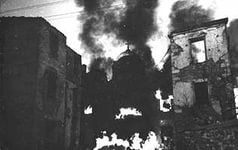 В течение 3 недель противник, используя превосходство в танках и авиации, оккупировал территорию Латвии, Литвы, значительную часть Украины, Белоруссии и Молдавии. Враг продвинулся на северо-западном направлении до Риги на …... км,  на юго-западном до Киева на ……км.
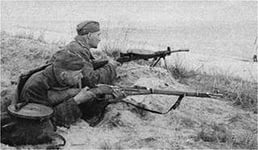 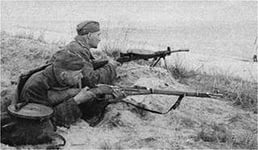 540
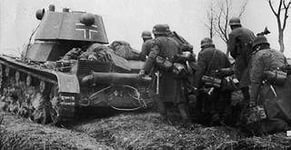 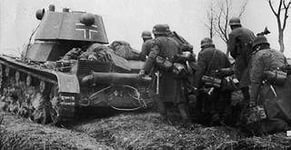 473
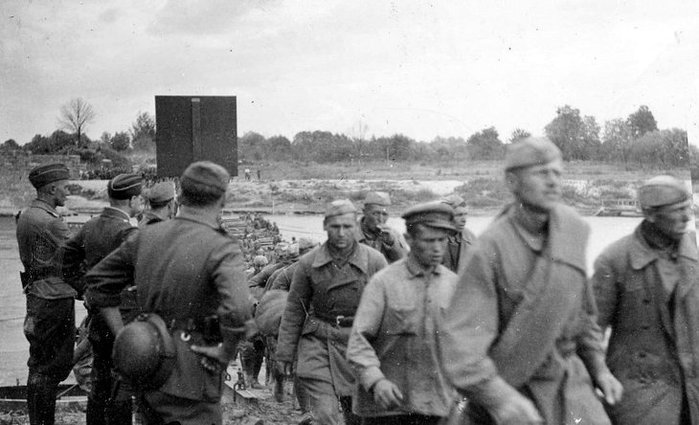 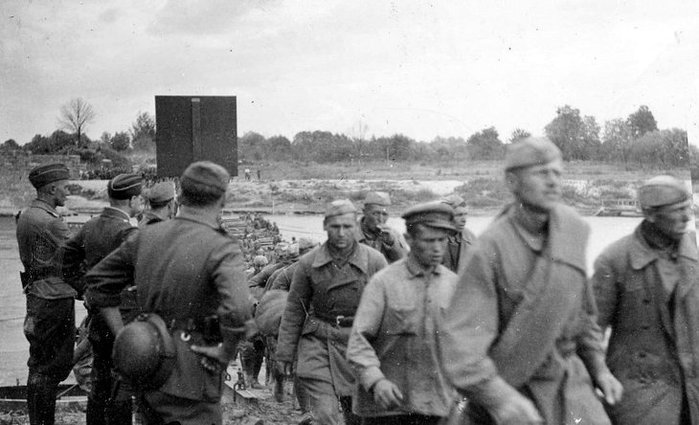 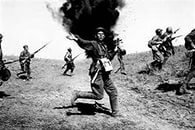 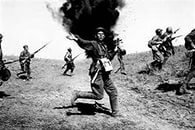 Работа в парах
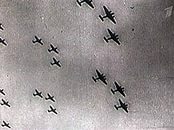 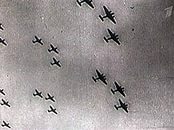 На западном направлении немецко-фашистская группа армий «Центр» 10 июля начала наступление на Смоленск и 16 июля захватила его. Тем самым продвинувшись вглубь страны на …… км.
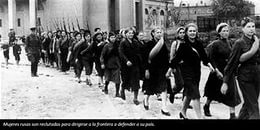 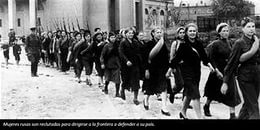 608
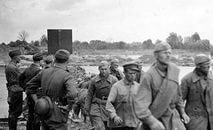 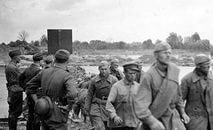 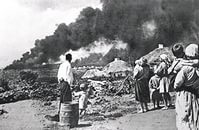 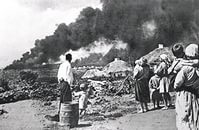 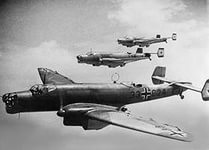 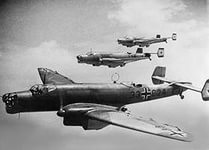 Работа в парах
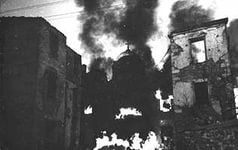 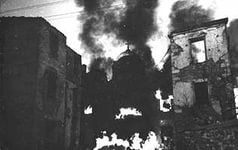 В сентябре 1941 года немецко-фашистское командование сосредоточило основные усилия на овладении районом Москвы. К концу ноября 1941 года ценой больших потерь немецко-фашистским войскам удалось продвинуться с юга к Кашире, не дойдя до Москвы ….. км.
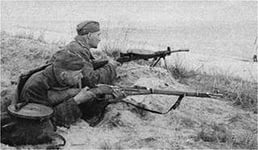 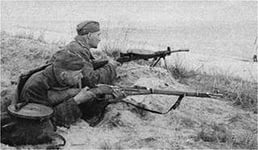 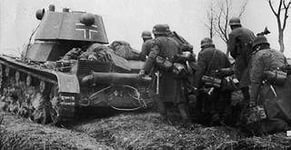 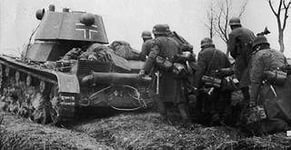 110
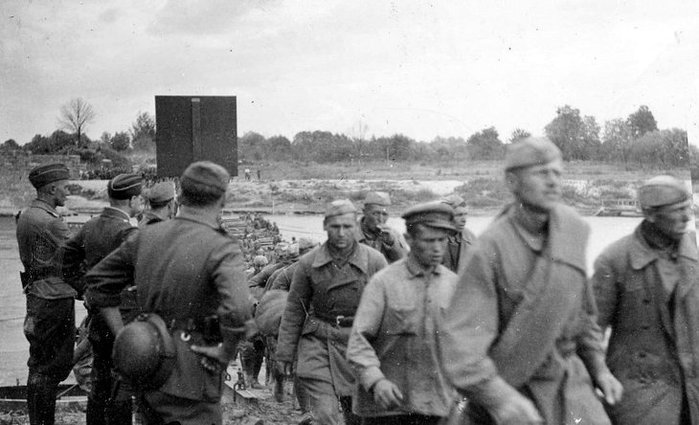 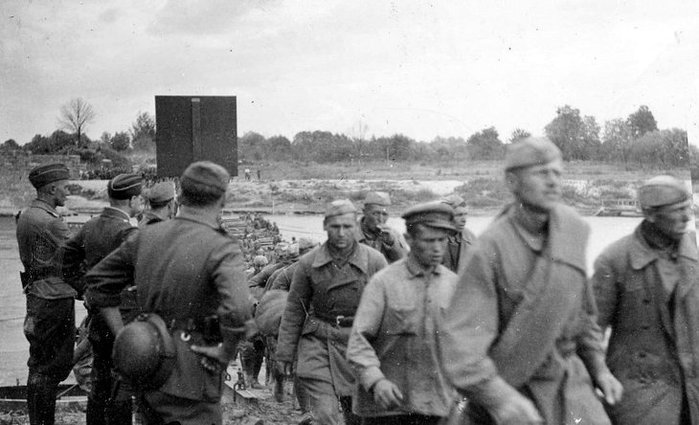 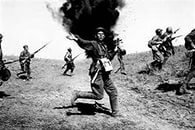 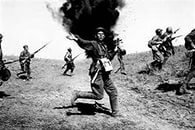 Работа в парах
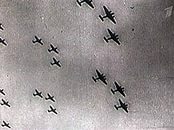 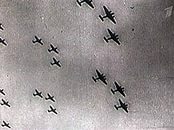 5 - 6 декабря перейдя в контрнаступление, советские войска нанесли поражение ударным группировкам противника на московском стратегическом направлении и освободили города Калинин и Калуга, откинув врага от столицы до …… км.
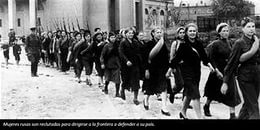 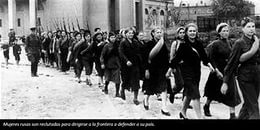 200
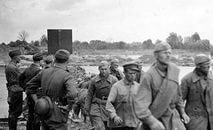 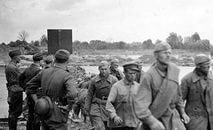 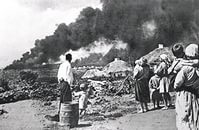 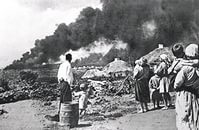 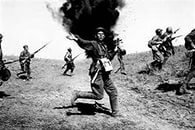 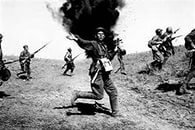 Работа в парах
Крупнейшей сухопутной битвой в истории человечества, которая наряду со сражением на Курской дуге стала переломным моментом в ходе военных действий, после которых немецкие войска окончательно потеряли стратегическую инициативу, была Сталинградская битва.  В марте 1943 г в группе армий противника «Юг» на участке в … км от Ростова-на-Дону до Харькова,  осталось всего 32 дивизии.
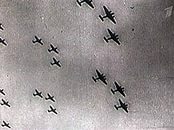 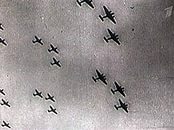 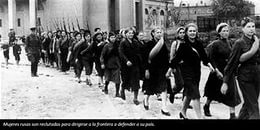 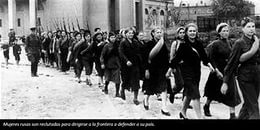 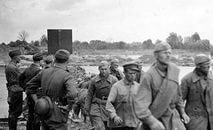 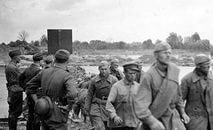 405
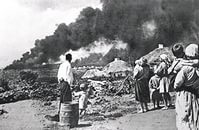 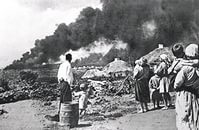 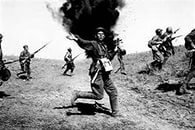 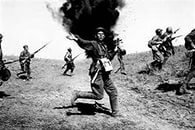 Работа в парах
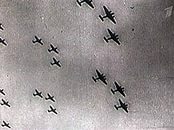 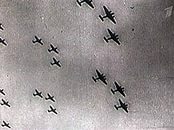 Одним из ключевых сражений  Великой Отечественной войны по своим масштабам, задействованным силам и средствам, напряжённости, результатам и военно-политическим последствиям является  Курская битва.  Самое крупное танковое сражение в истории произошло в 1943 году в     … км от Москвы
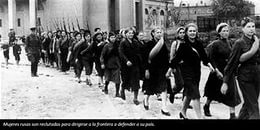 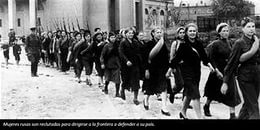 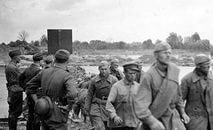 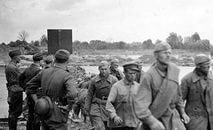 432
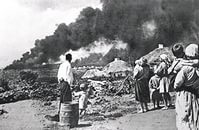 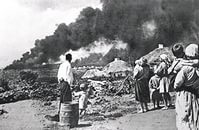